TRUE SAYINGS
Proverbs and clichés
Explain the meaning of the following…
1.  
“The way to a man’s heart is through his stomach.”
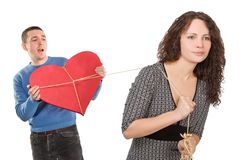 Meaning:  
Cooking food for a man is a good way to win his affections.
2.  
“Honey catches more flies
 than vinegar”
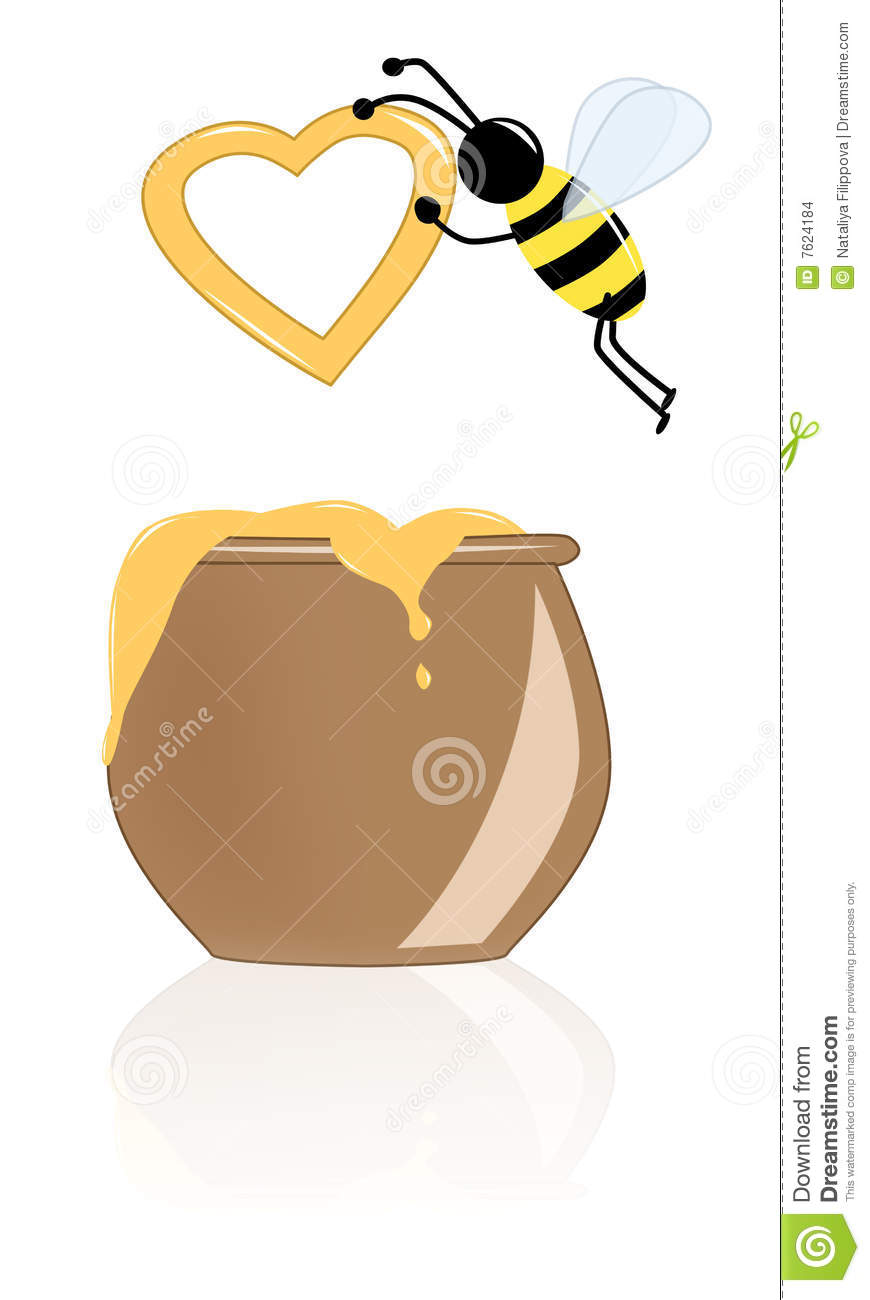 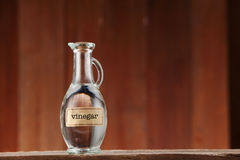 Meaning:  
It is more effective to be polite and flattering than to be hostile or demanding.
3. 
“Give a man a fish, and you feed him for a day; teach him to fish and you feed  him for a lifetime.”
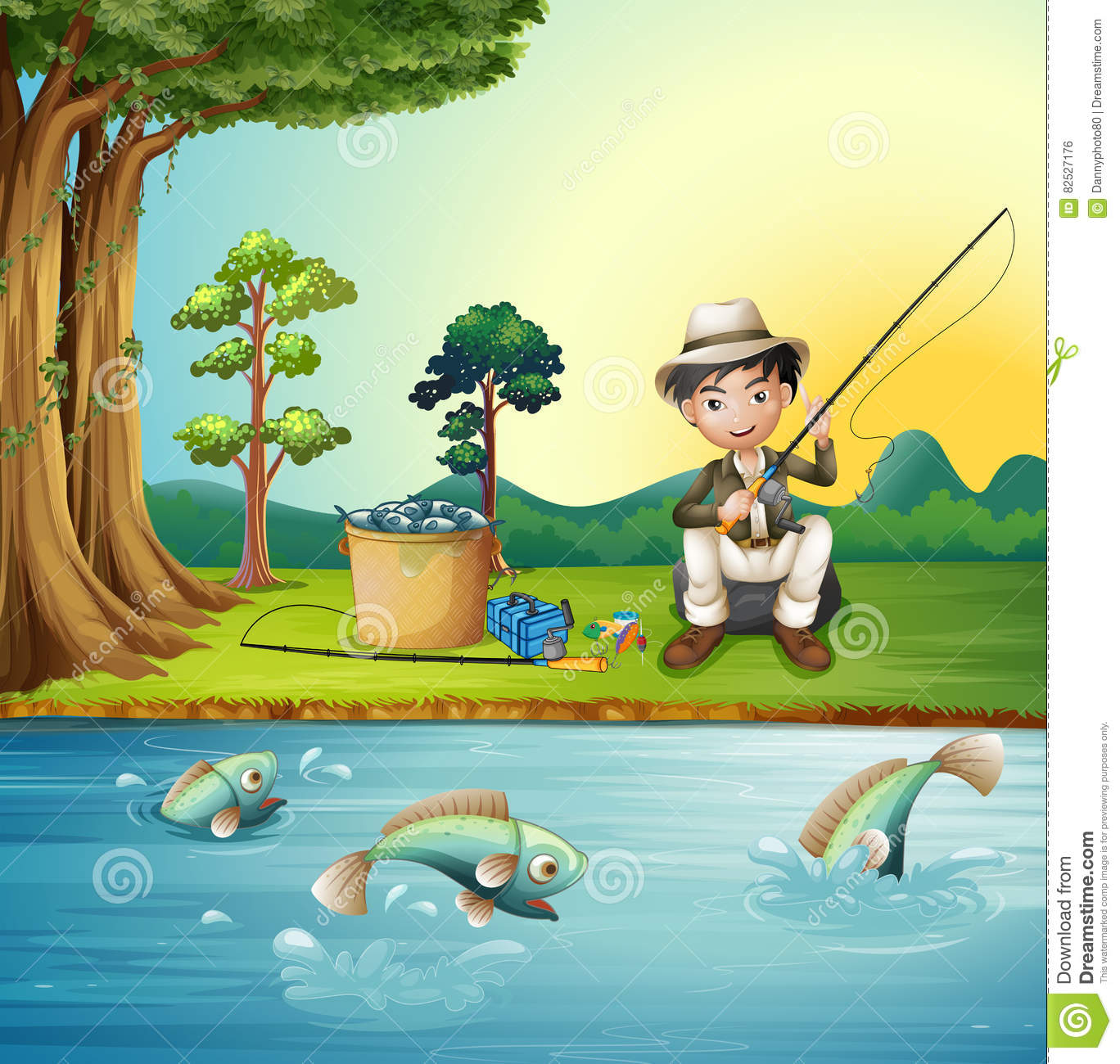 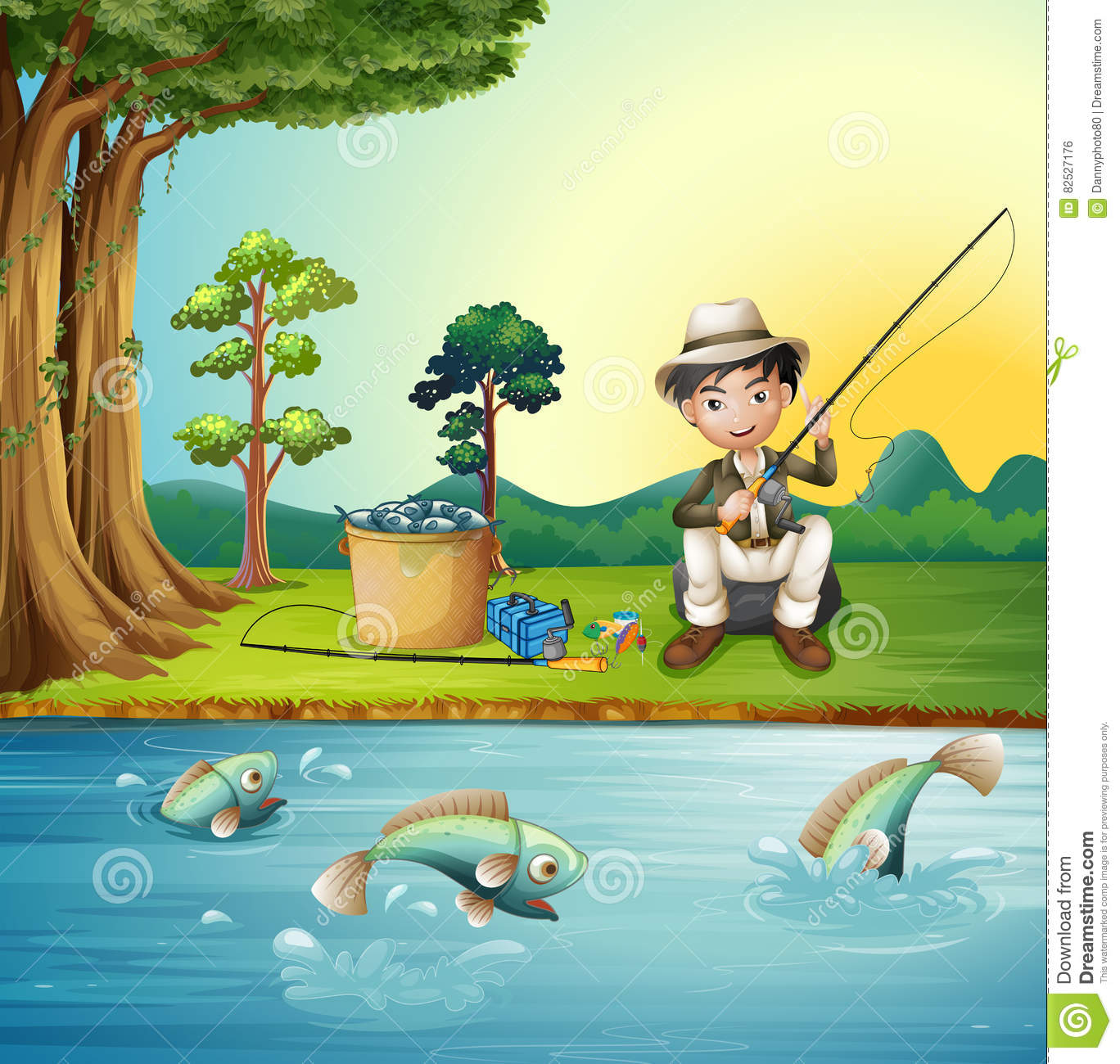 Meaning: 
“Teach a man  a skill or trade, and you’ve fed him for a lifetime."
4.  
“Don’t cry over spilled milk.”
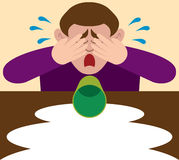 Meaning: 
It doesn't do any good to be unhappy about something that has already happened or that can't be helped
5.
“A tree is known by its fruit.”
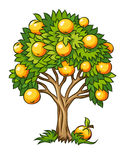 Meaning:  
A person is known by his ‘fruit’, or his deeds…what he is and what he does.
6.
“One rotten apple spoils the whole barrel.”
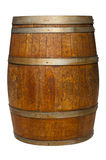 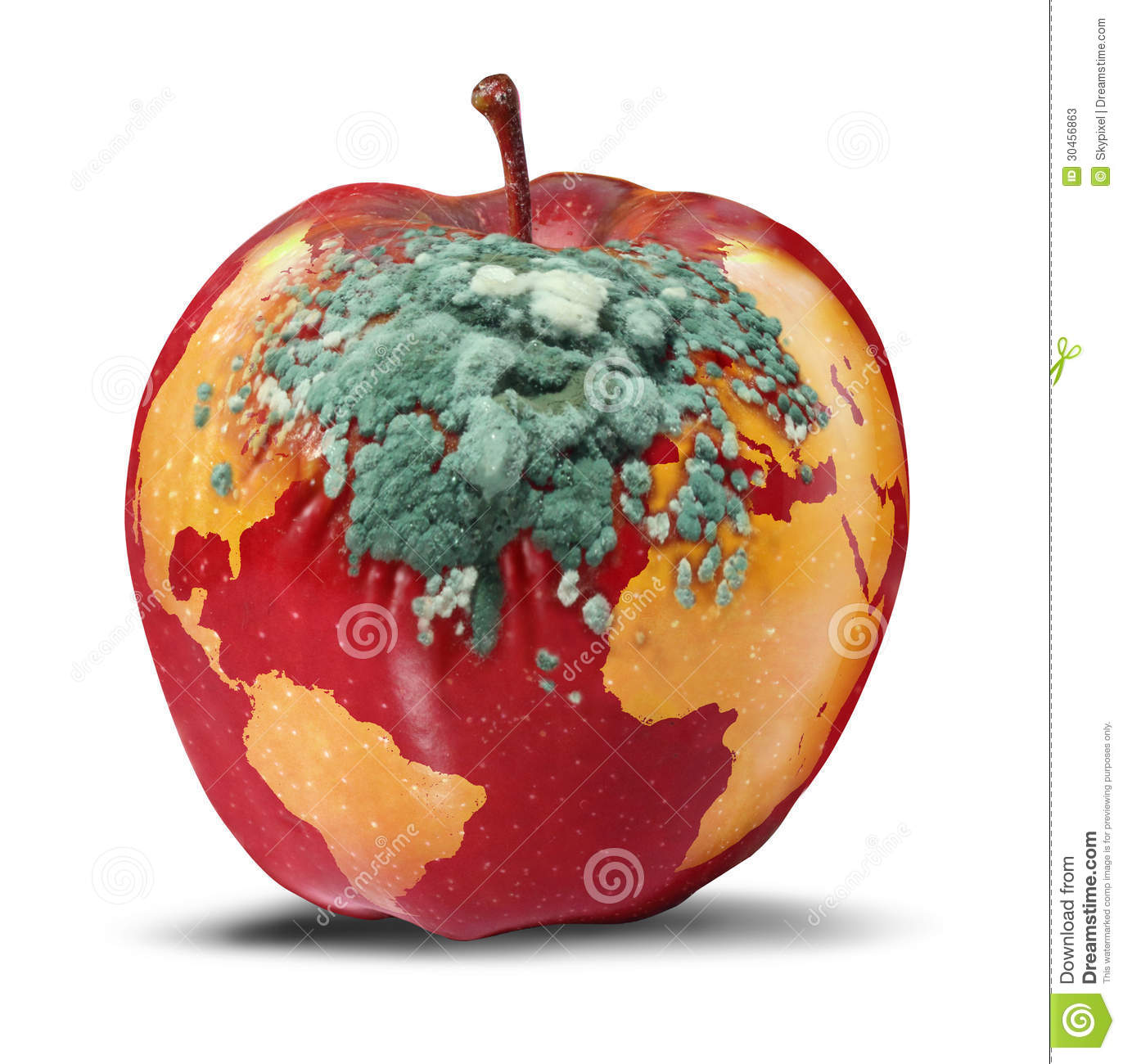 Meaning:  
A single bad influence can ruin what would otherwise remain good.
7.
“An apple a day keeps the doctor away.”
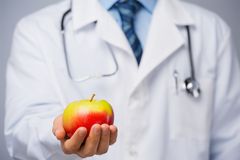 Meaning:
Eat nutritious food and you will be healthy.
8.  
“You cannot have your cake and eat it too!”
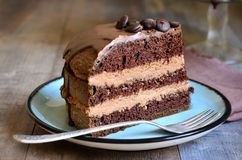 Meaning:
There is a limit to what you want and what you deserve.
9.  
“There’s no such thing as a free lunch.”
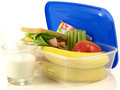 Meaning:
“It isn't possible to get something for nothing.”.
10.  
“Enough is as good as a feast.”
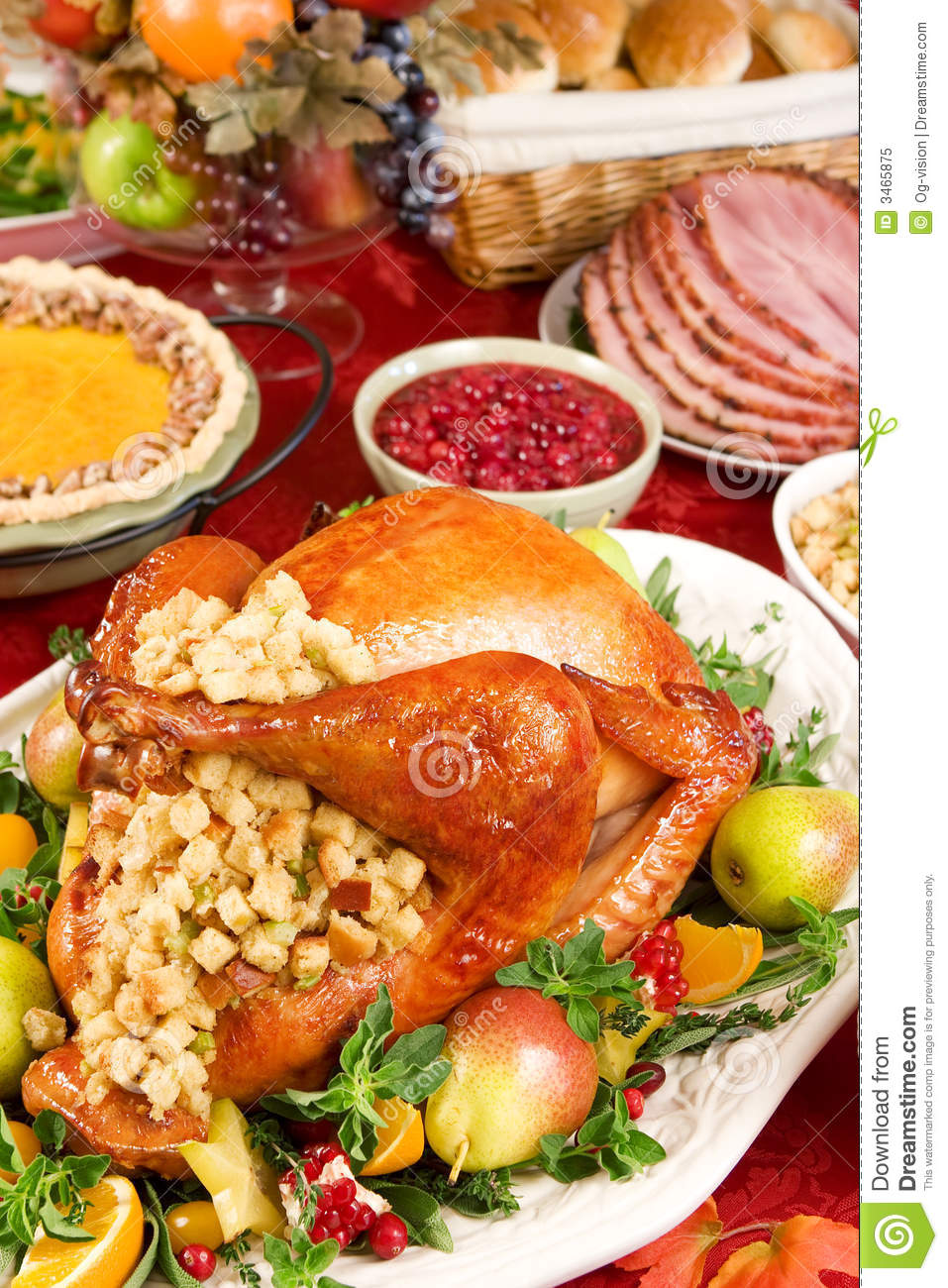 Meaning:  
 ”That there is no point in having more of something 
than you need or want.”
THE END